Мастер-классученицы 4 класса «А»ГБОУ СОШ № 49Шевчук Полины
«ПОДСВЕЧНИК»
Учитель: Благова Н.А.
[Speaker Notes: олины]
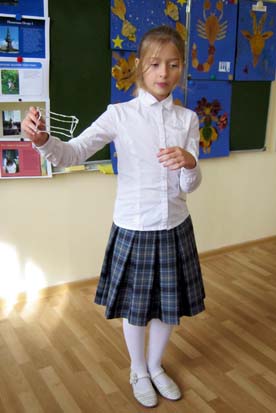 Наш мастер- Шевчук Полина
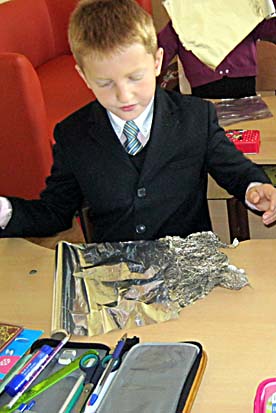 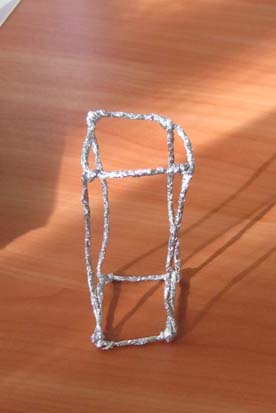 Должно получиться примерно    так
Что же с этим делать?
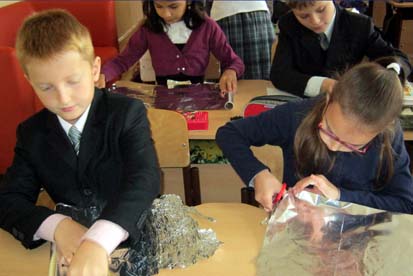 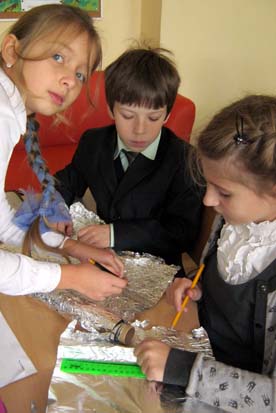 И работа закипела…
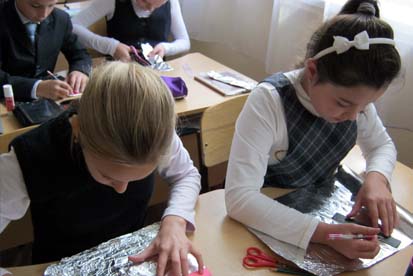 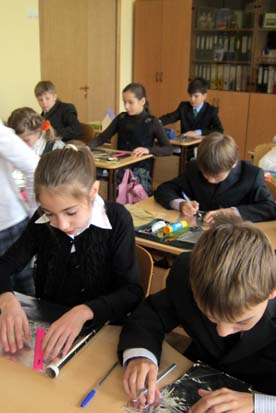 Увлекательный процесс творчества
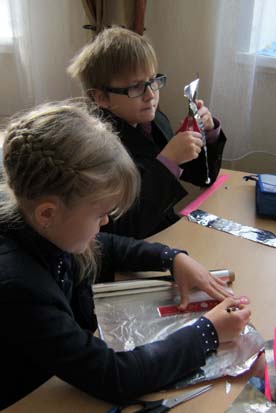 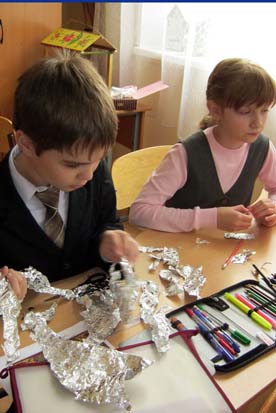 Надо подумать…
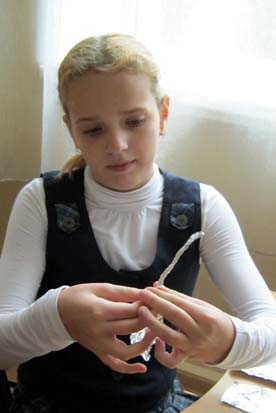 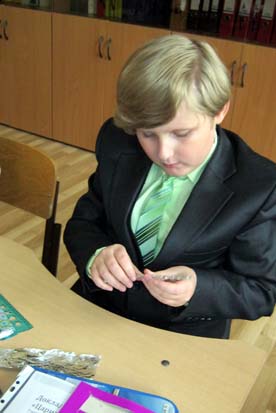 Требуется аккуратность
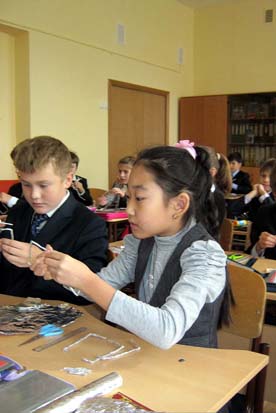 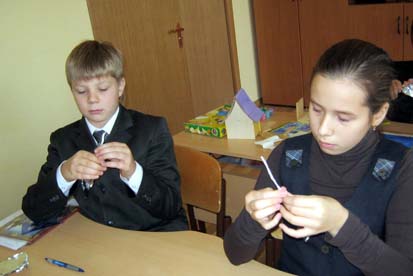 Внимание  и старание тоже необходимы
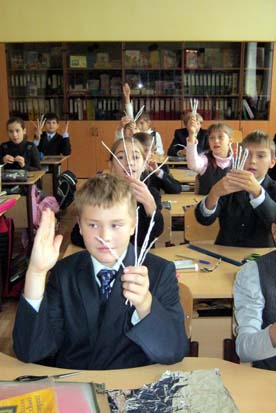 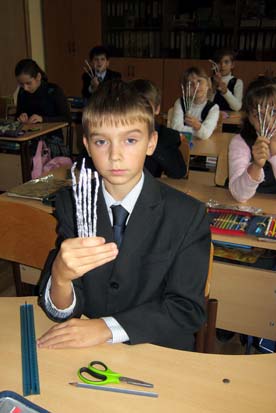 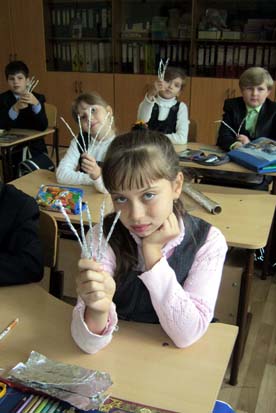 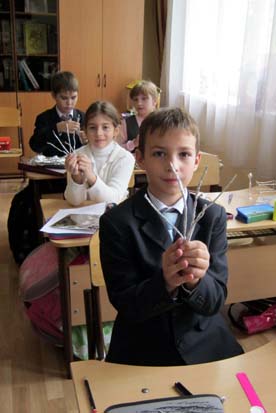 Первый результат.
Осталось соединить детали
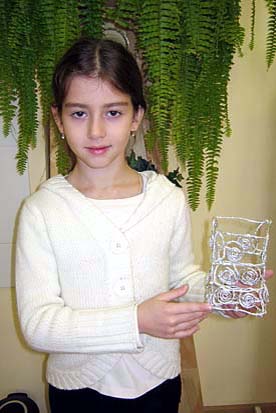 Новогодний 
подсвечник готов